Презентация
На тему: «Гимнастика для 5-9 классов»
Гайдуковой Валентины Алексеевны
Учителя физической культуры
МКОУ Филиппенковская ООШ
УРОКИ ГИМНАСТИКИ В ШКОЛЕ
Урок является основной формой организации занятий по гимнастике в школе. 
Урок должен содержать определенные общие задачи, выполнение которых обеспечивается всем процессом обучения, и складывается из последовательно решаемых конкретных задач:
  Образовательных;
  Оздоровительных;
  Воспитательных;
Образовательные задачи заключаются:
В обучении детей выполнению гимнастических упражнений, предусмотренных программой;

 Получении учащимися знаний о   гимнастической терминологии; 

Самоконтроле при выполнении общеразвивающих упражнений;

Правилах безопасности, страховки и помощи при выполнении упражнений на гимнастических снарядах
Уроки гимнастики имеют большие возможности для решения воспитательных задач, таких как дисциплинированность, внимательность, аккуратность, коллективизм, настойчивость в преодолении трудностей, эстетика движений и т. д. Оздоровительные и воспитательные задачи должны решаться в неразрывной связи с образовательными
Оздоровительные задачи:
Формирование у детей правильной осанки; 
 Соблюдение гигиенических условий проведения занятий и мер предупреждения травматизма; 
 Обучение правильному дыханию при их выполнении гимнастических упражнений; 
 Обучение учащихся методам самоконтроля и оценки состояния здоровья.
Уроки гимнастики  в  школе  в  зависимости  от  педагогических задач  могут  быть:
Вводные  (в  начале  прохождения  раздела)

	Уроки на которых  учитель  ставит  задачи  учебной  работы,  сообщает  требования  к  учащимся,  раскрывает  содержание  программного  материала, может проверить уровень физической подготовленности и качество выполнения основных упражнений за предыдущий класс;
Уроки  изучения  нового  материала;  уроки  повторения.
Уроки направленные  на  закрепление  и  совершенствование  ранее освоенных  упражнений  или  комбинаций,  они  могут  предшествовать  контрольным, комбинированные (смешанные) уроки, сочетающие  изучение,  повторение  и  совершенствование  ранее  освоенных  упражнений
Контрольные уроки
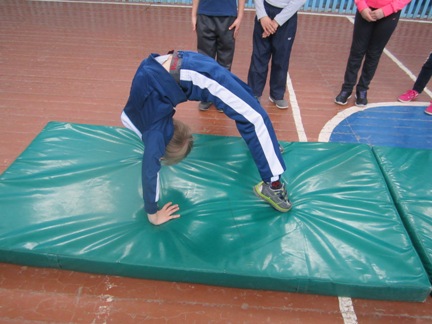 Уроки проводятся:
	1. после прохождения части раздела  программного  материала
	2. в  конце  раздела  гимнастики
	На  таких  уроках  оценивается  техника  выполнения  гимнастических  упражнений  или  комбинаций.  
	Контрольный  урок  проводится в виде соревнований.
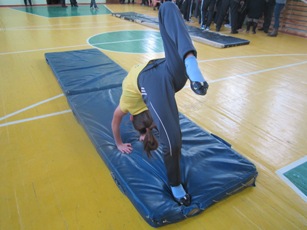 Контрольный урок - соревнование
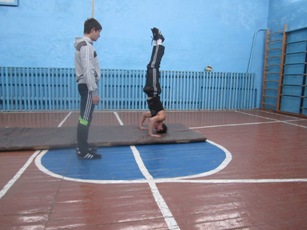 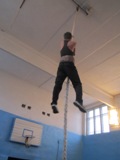 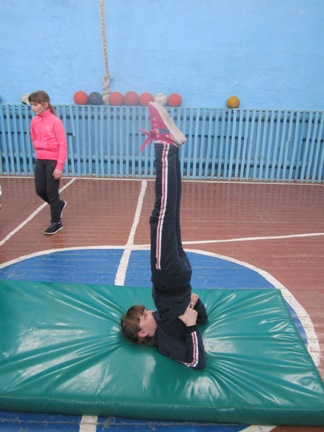 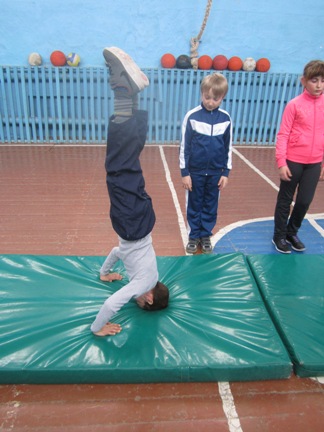 Прыжки
Прыжки способствуют развитию силы мышц (прежде всего мышц ног), укрепляют связки и суставы, развивают прыгучесть, ловкость, смелость. При выполнении прыжков формируются прикладные навыки в преодолении препятствий.
Прыжки со скакалкой
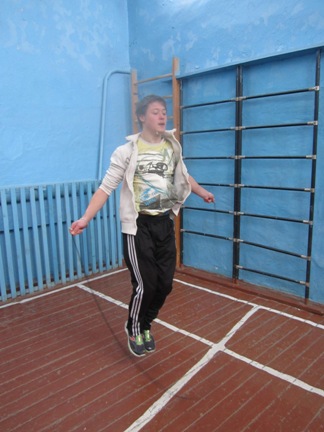 выполняются  на месте толчком двух ног, на одной ноге, скрестные прыжки, прыжки в паре, прыжки через длинную скакалку